Bell Work 10/7/16
Baile Viernes--Flea Fly
Test Corrections
Test corrections: You will be allowed to do test corrections. You will need to correct your answers on a blank sheet of paper, explaining why your new answer is correct to receive 1/2 a point back per question. These will be due on Friday when class is over. I will provide you with a copy of the test.
Vocabulario
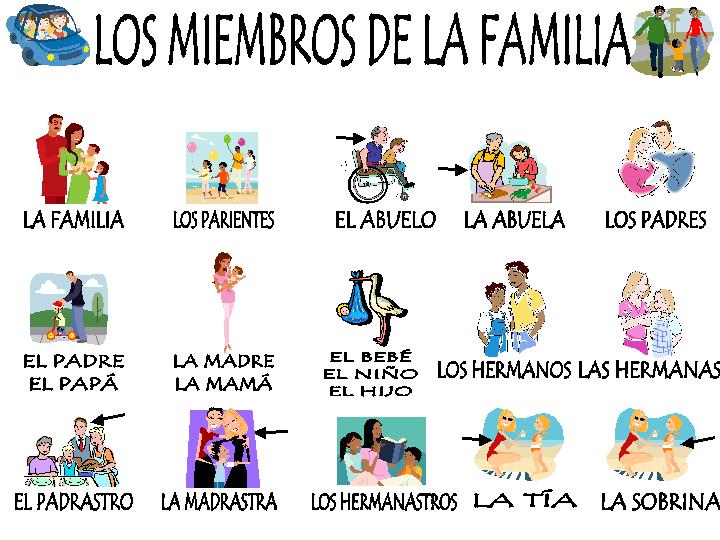 Pasa la bola
Pasa la bola-pass the ball
Para-stop
Dice “pasa la bola, pasa la bola, pasa la bola, para”
El alumno que tiene la bola tiene que contestar una pregunta.